Lituanistinės mokyklėlės Danijoje
Mūsų sėkmės faktorius
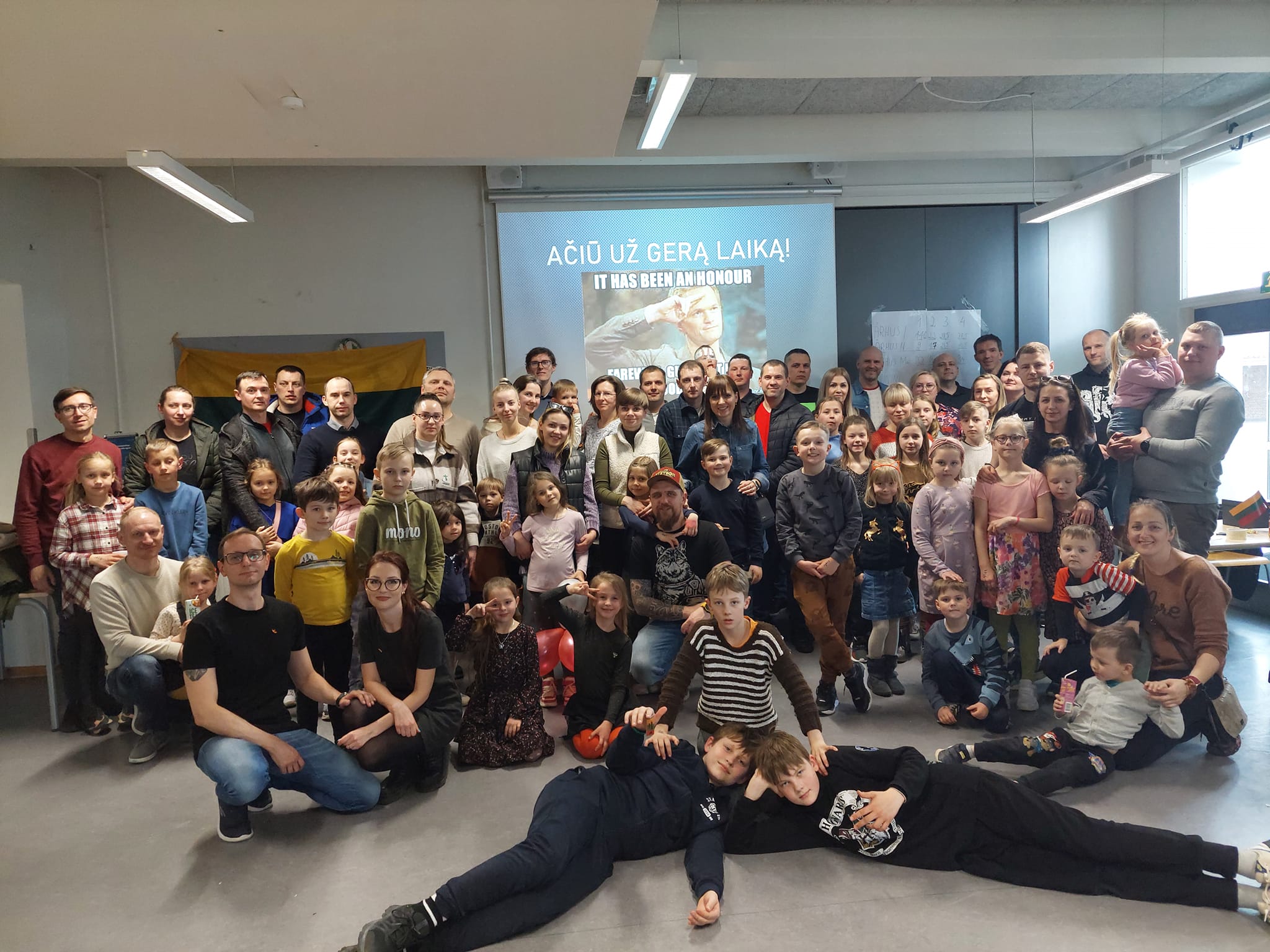 Tėvelių įtraukimas į mūsų veiklas.
PROTMŪŠIS
 ŽAIDIMAS SU KORTELĖMIS (raudona/žalia)
 RIDENK IR LAIMĖK 
 ĮVAIRŪS RANKDARBIAI
 KALĖDINĖ ŠEIMŲ PENKIAKOVĖ.
Veiklos, kurios pasiteisino su tėveliais:
PROTMŪŠIS
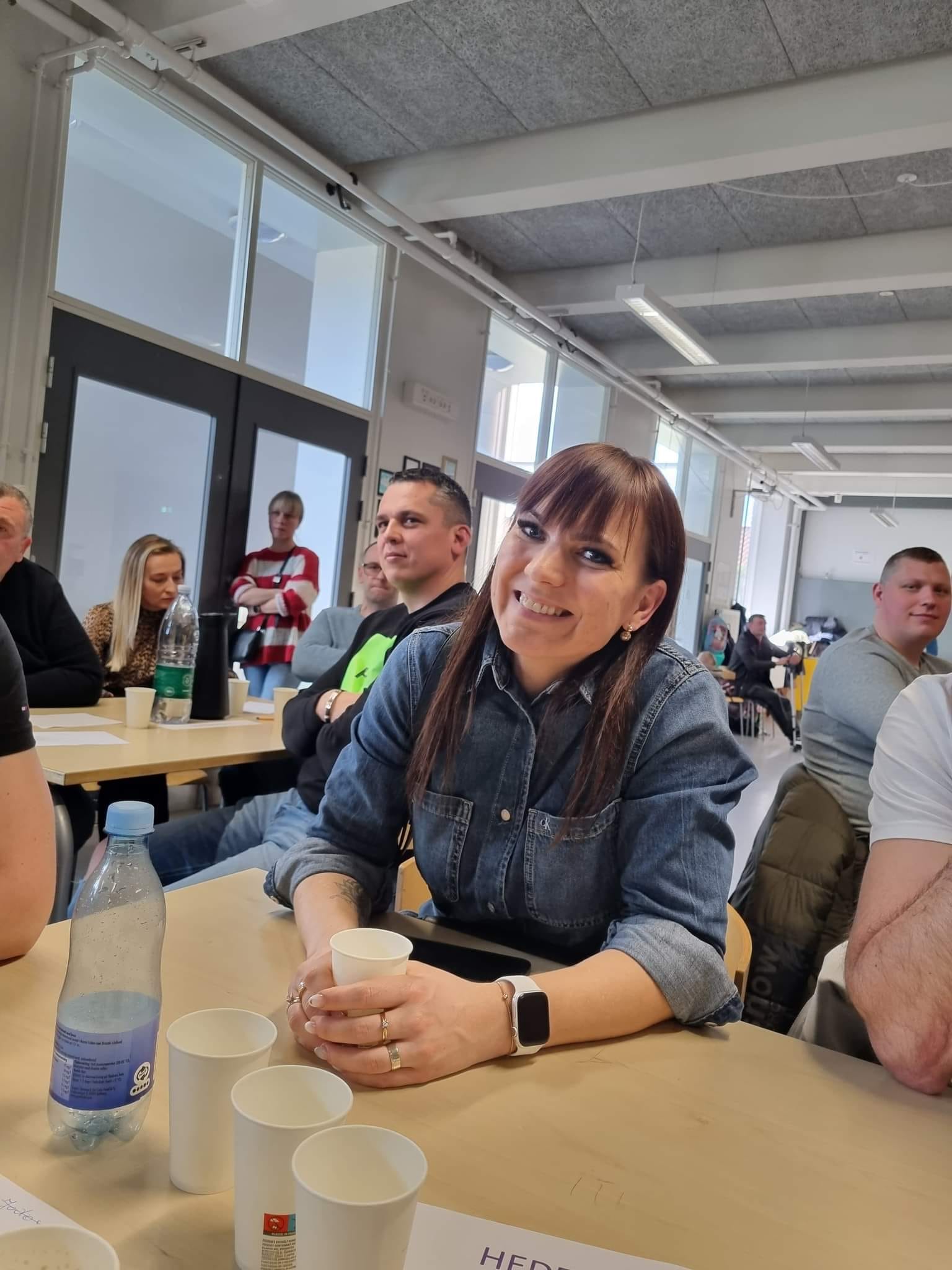 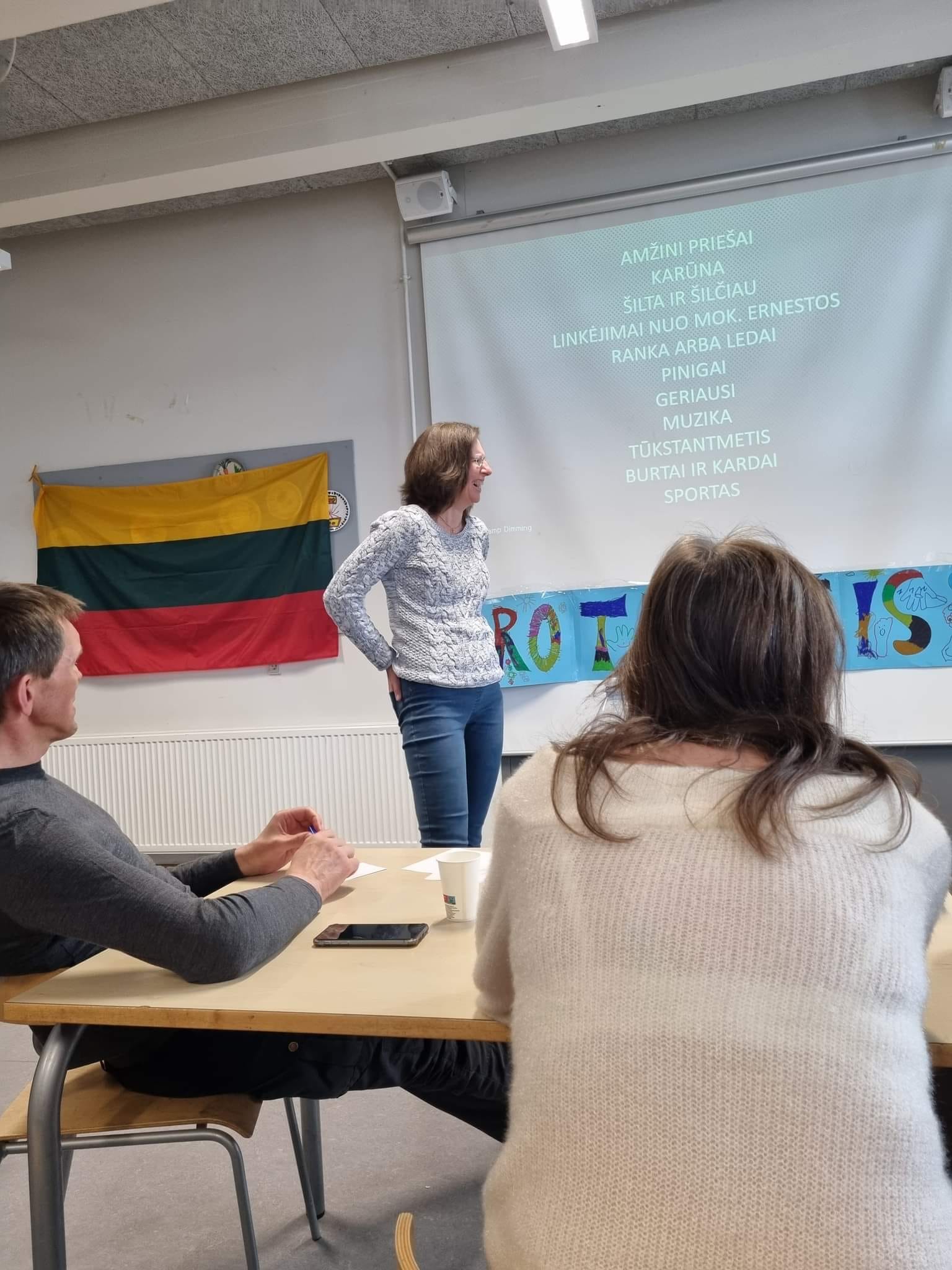 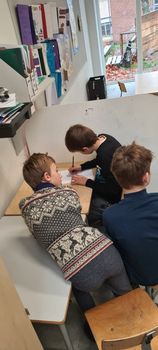 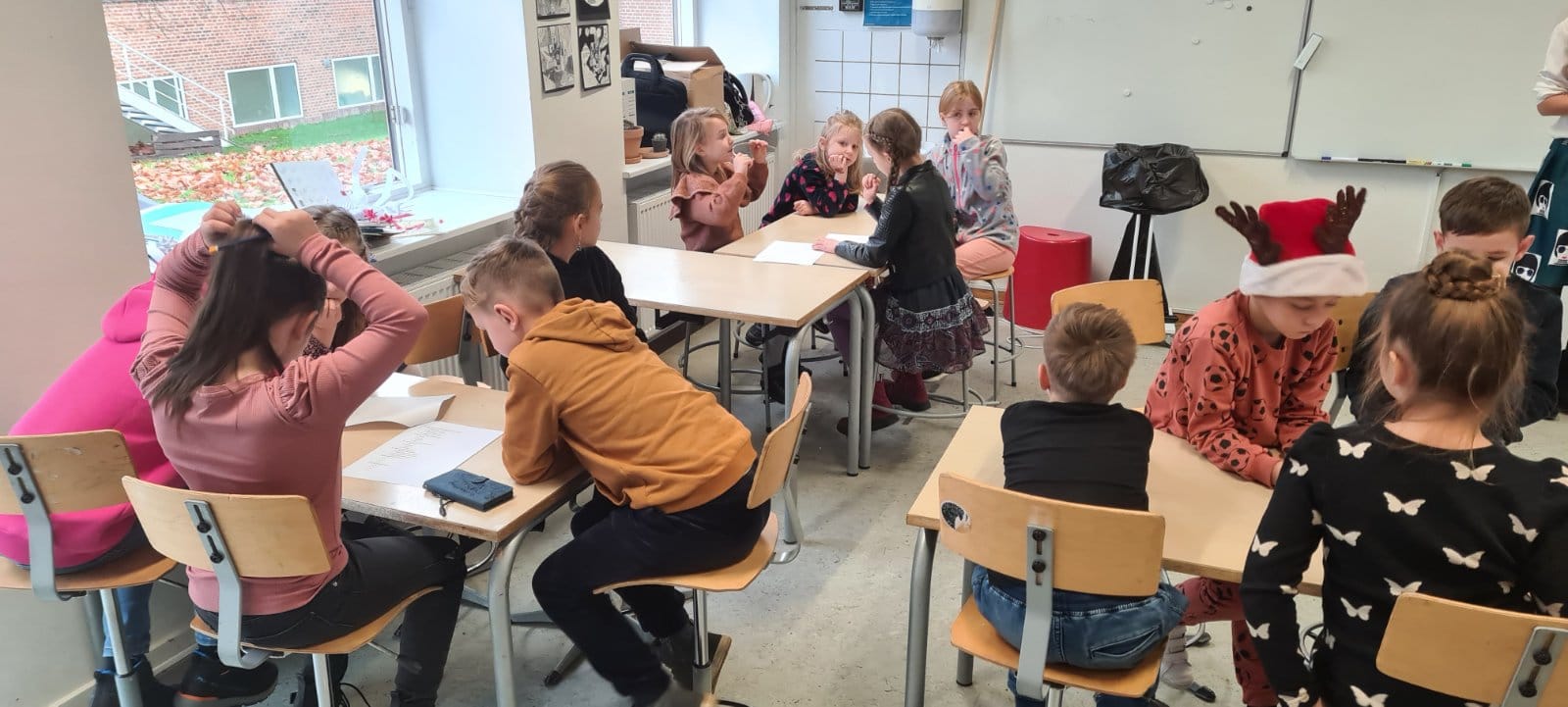 TUO PAČIU METUS JIS VYKSTA IR VAIKAMS.
Vaikų protmūšio temos:
ŽINOMI ŽMONĖS.
EUROPOS VALSTYBIŲ VĖLIAVOS.
LIETUVOS ŽEMĖLAPIS.
KONKREČIOS TEMOS: DARIUS IR GIRĖNAS, GINTARO ISTORIJA, KĄ REIŠKIA - NEPRIKLAUSOMA VALSTYBĖ.
APDOVANOJIMAI!
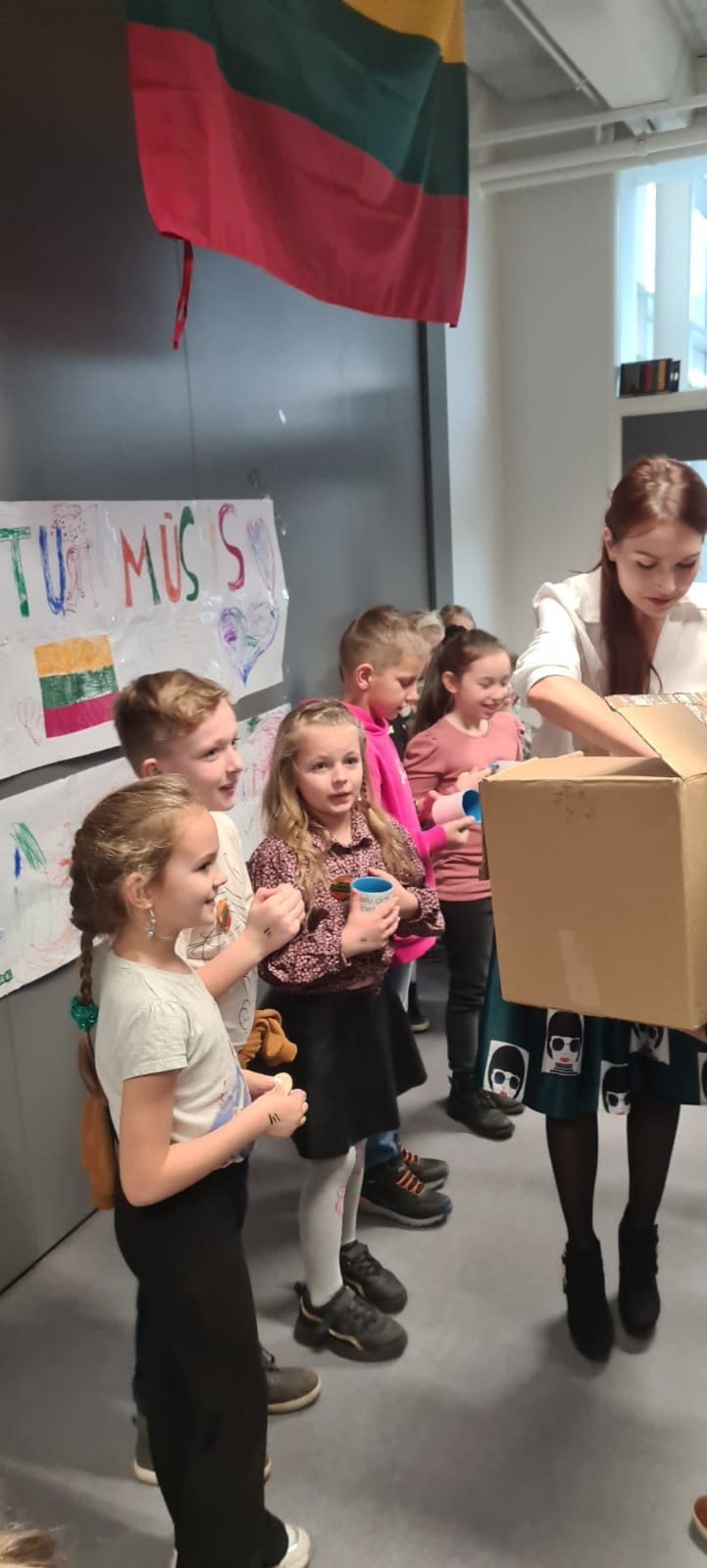 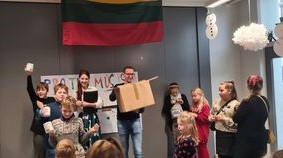 ŽAIDIMAS SU KORTELĖMIS.ŽALIA – TAIPRAUDONA - NE
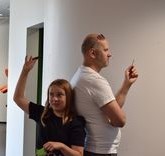 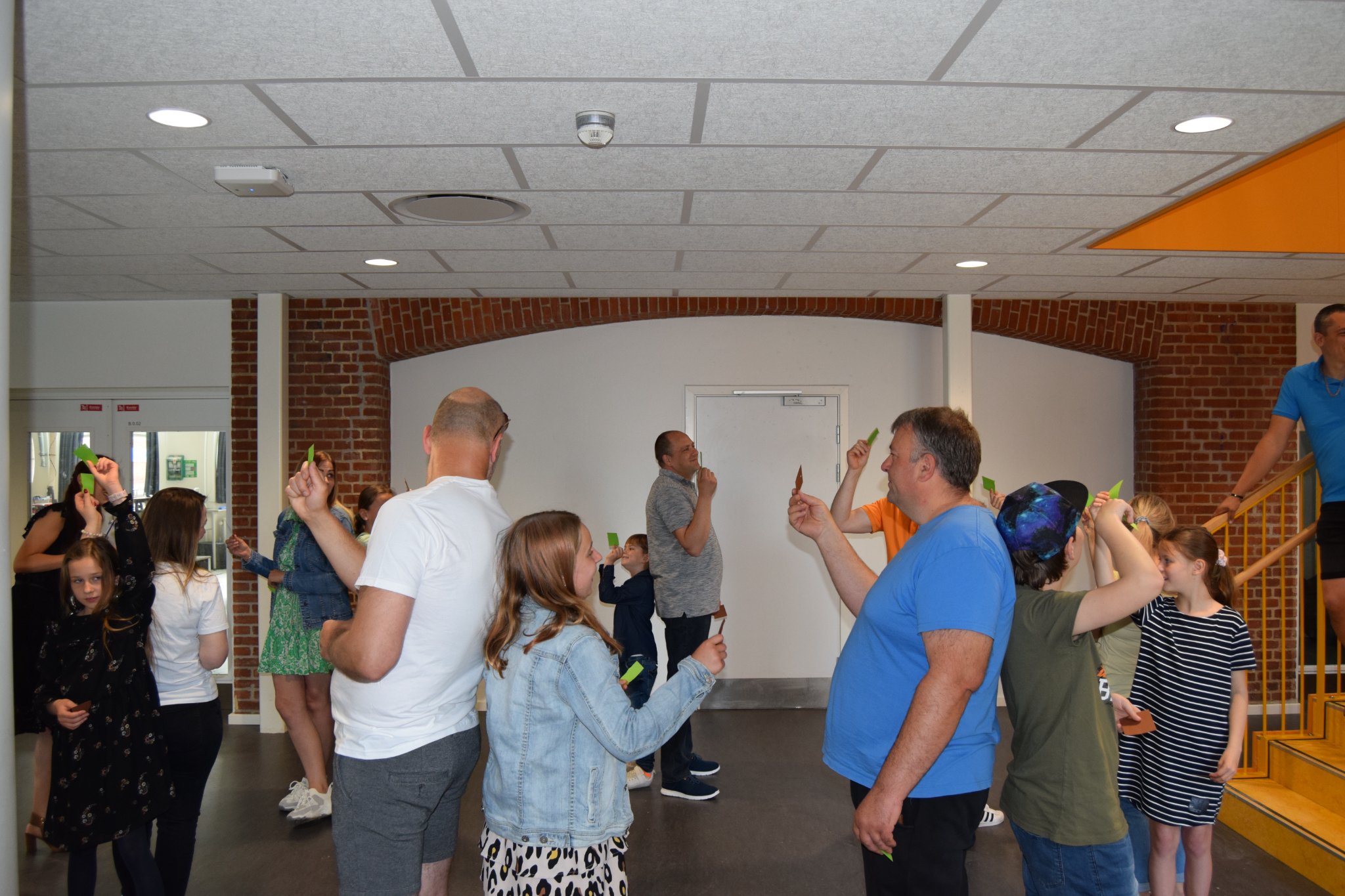 KAI VAIKAS GALVOJA APIE SAVE:

AŠ KIEKVIENĄ RYTĄ PASIKLOJU LOVĄ.
AŠ NIEKADA NEMELUOJU TĖVAMS. 

KAI VAIKAS GALVOJA APIE TĖVUS:

TĖTIS ARBA MAMA DAŽNAI SUSITINKA SU DRAUGĖMIS/DRAUGAIS.
TĖTIS ARBA MAMA YRA MAN KAŽKĄ PAŽADĖJĘS, BET TO PAŽADO NEIŠTESĖJĘS.
GALIMI TEIGINIAI:
RIDENK IR LAIMĖK
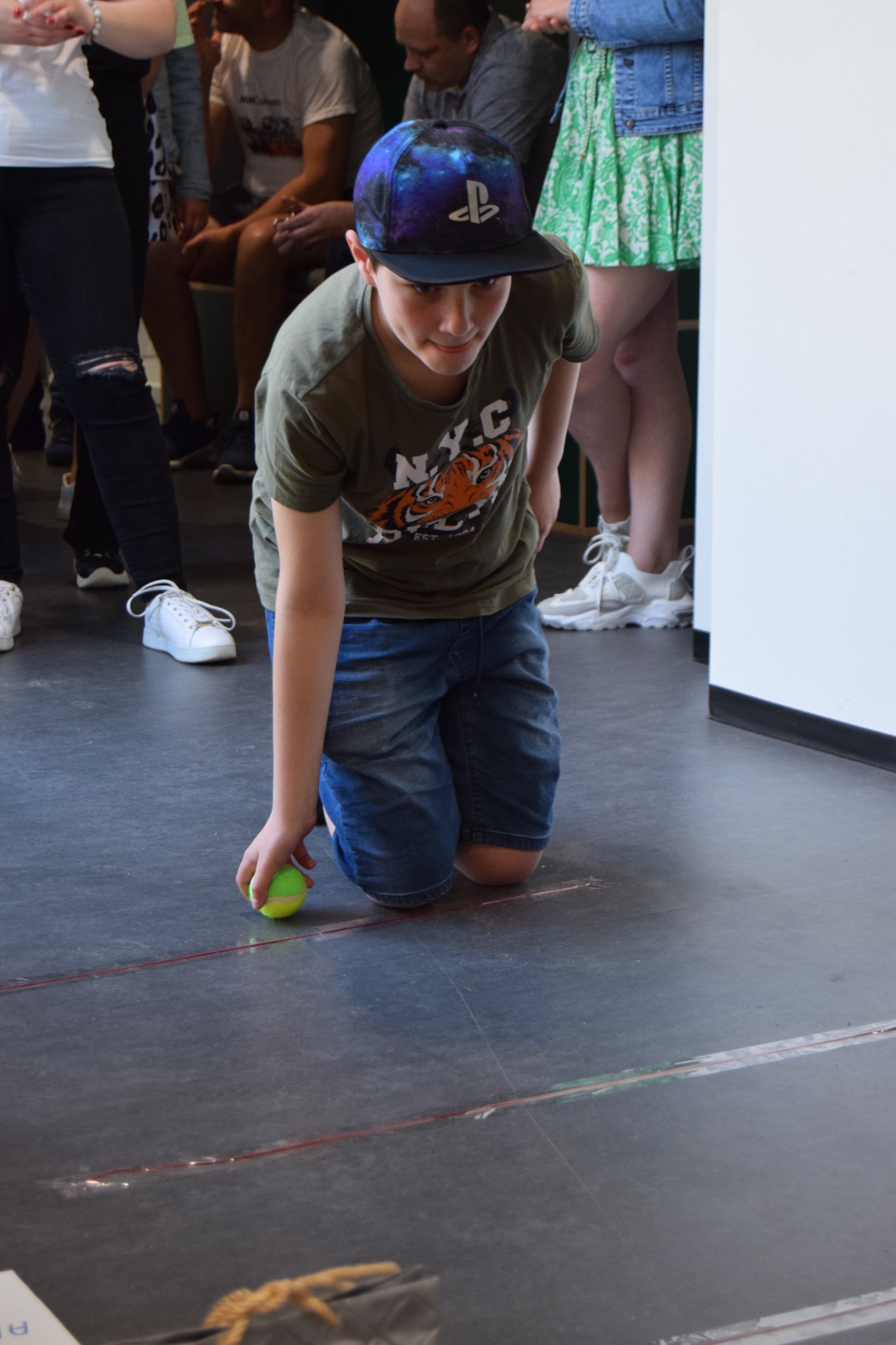 ĮVAIRŪS RANKDARBIAI
KALĖDINĖ ŠEIMŲ PENKIAKOVĖ
ŠAŠKIŲ TURNYRAS
DARTAI
BOULINGAS
ALIAS
ŠARADOS
Labai ačiū už dėmesį ir, tikiuosi, kad buvo naudinga.
ernestabt@gmail.com